Разработка и внедрение единого платежного документа за коммунальные услуги
2023 год
Проблемы на которые направлена реализация практики
Недополучение ресурсоснабжающими организациями, управляющими компаниями своевременно  денежных средств за фактически поставленные ресурсы и оказанные услуги
Низкая собираемость ж/к платежей (ниже  85%)
Недостаток оборотных средств у ресурсоснабжающих организаций ведет к снижению качества услуг и объема выполненных работ и, как следствие, к неудовлетворенности жителей города
Отсутствие возможности оплатить все коммунальные услуги одним платежом в несколько кликов
Отсутствие возможности дистанционно передавать данные за счетчики по горячей, холодной воде и электроэнергии
Отсутствие безналичной оплаты
Ход реализации практики
Заключение договора с банком и почтой
Подключение виртуального голосового помощника
Подключены ВК,ОК, Viber, Telegram
Разработка приложения по оплате
Команда проекта
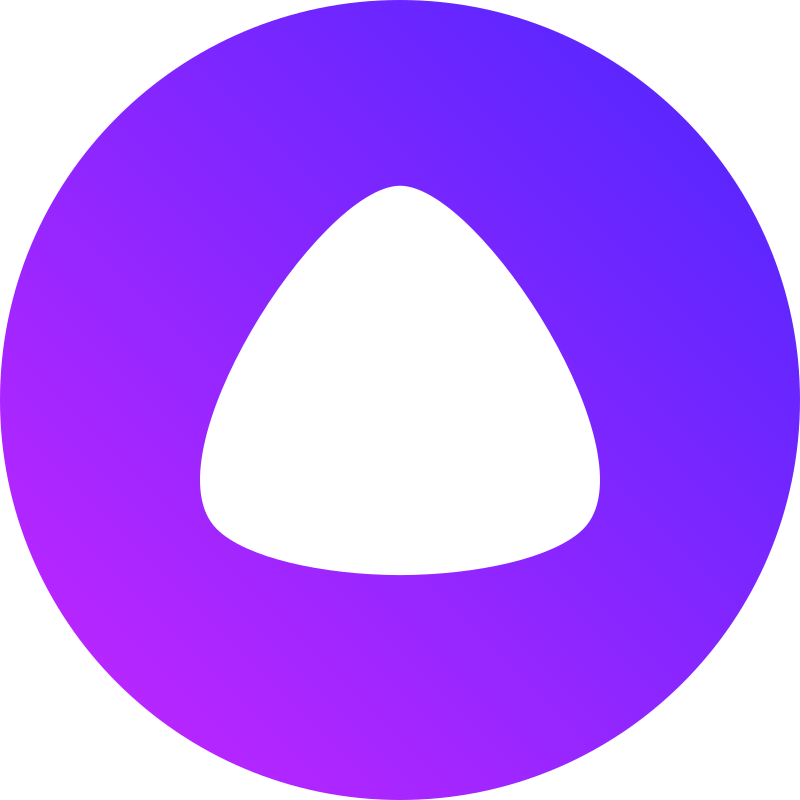 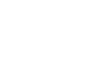 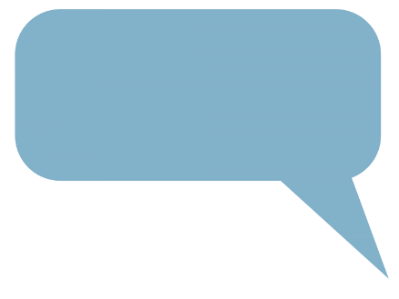 Встреча в Администрации города Заречного
Подключение эквайринга на сайте и в отделениях
Возможность оплаты через приложение
Чат-боты в соцсетях и мессенджерах
Подключение Алисы
3
Приложение АО ЕРКЦ г.Заречный
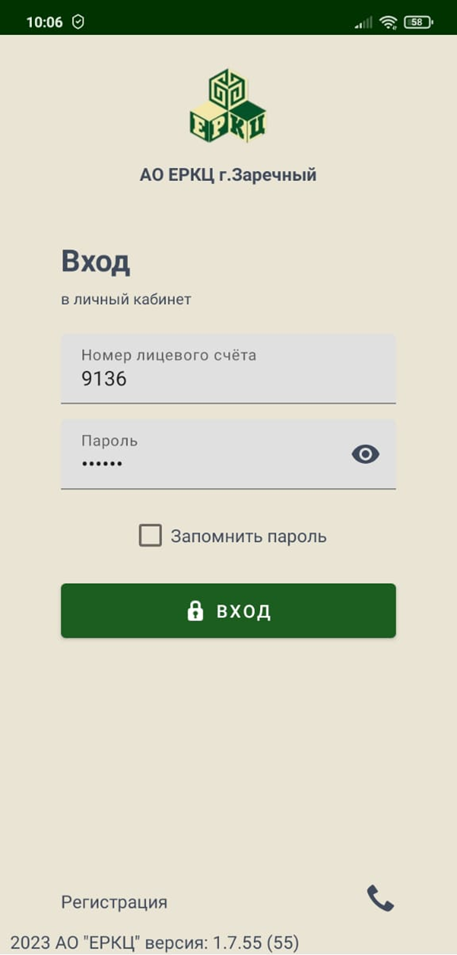 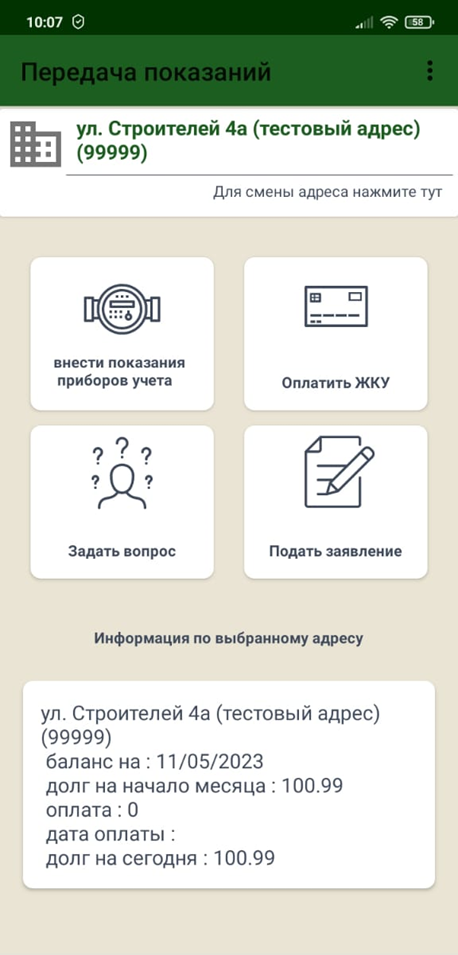 На сегодняшний день приложение пользуется популярностью у жителей города и насчитывает более 10 000 установок.
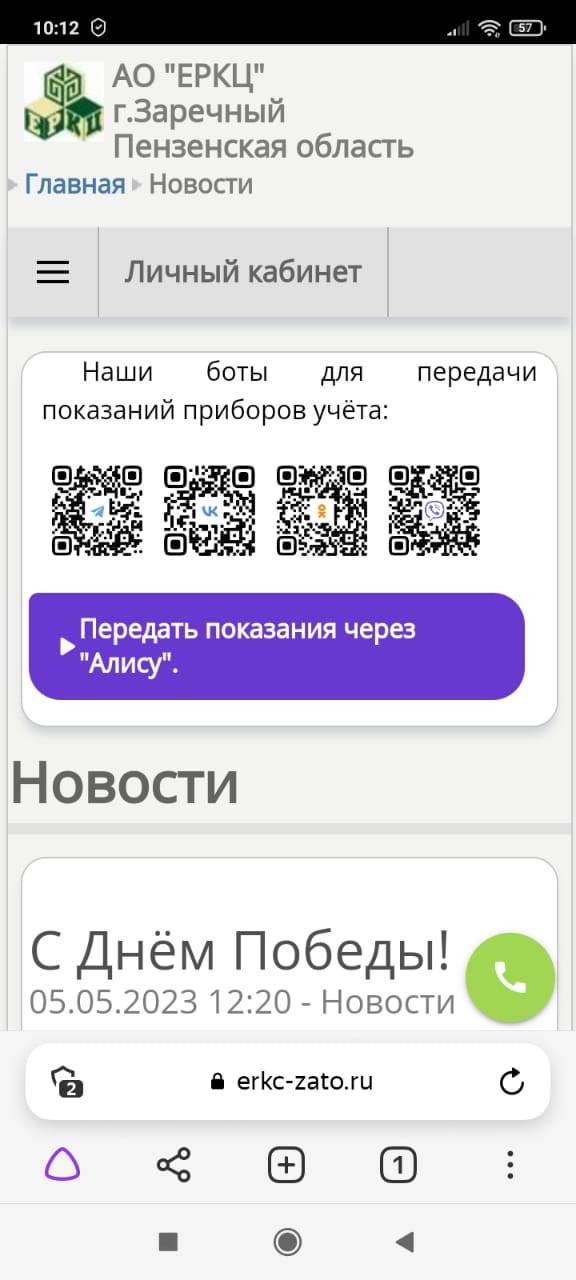 Подключение эквайринга, чат-ботов и голосового помощника на сайте http://erkc-zato.ru
Общее число посещений «Личного кабинета» на сайте составляет около 50 000 в год.
Общее число использования всех сервисов  по итогам 2022 года составило более 100 000 посещений.

Каждый месяц более 30 процентов жителей используют электронные сервисы.
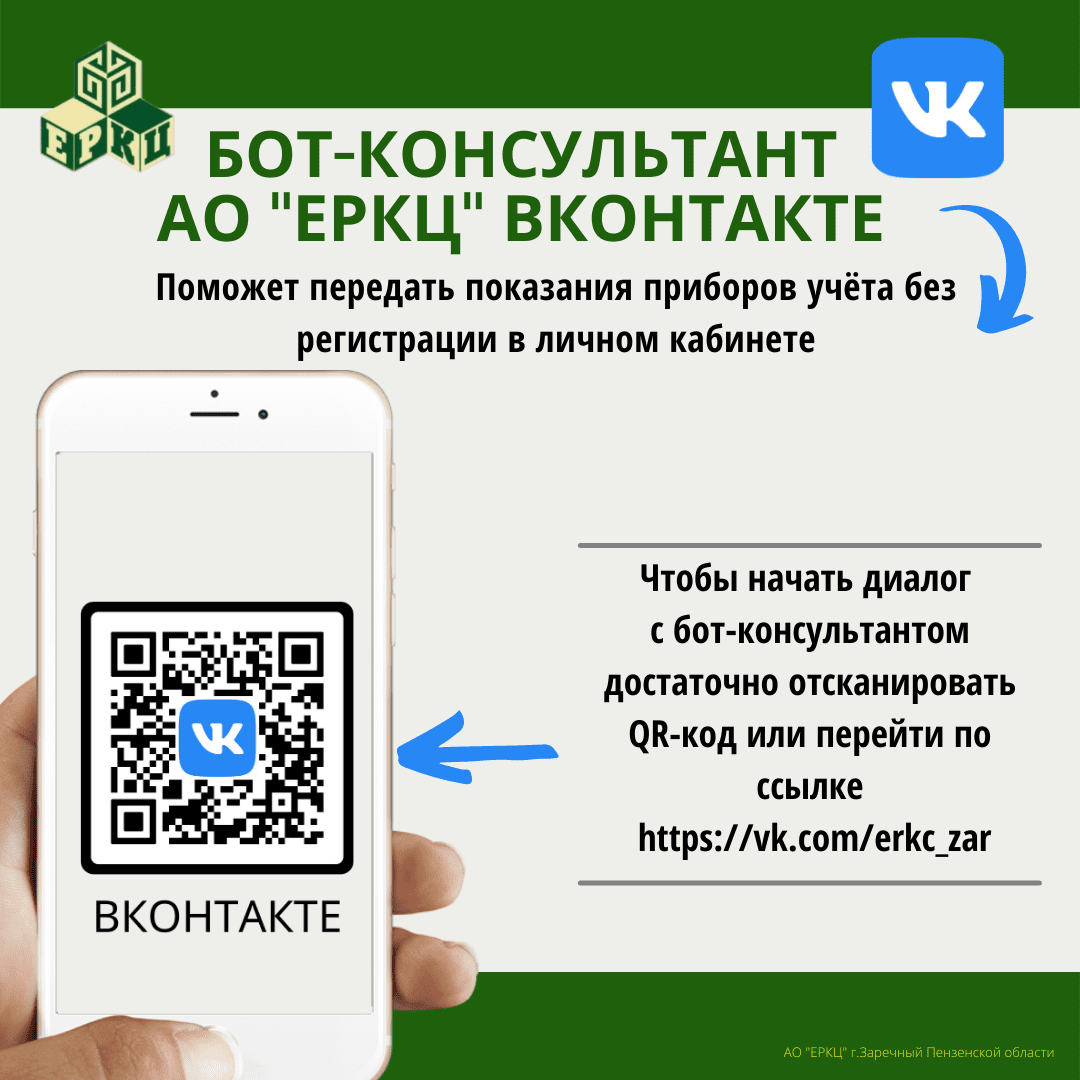 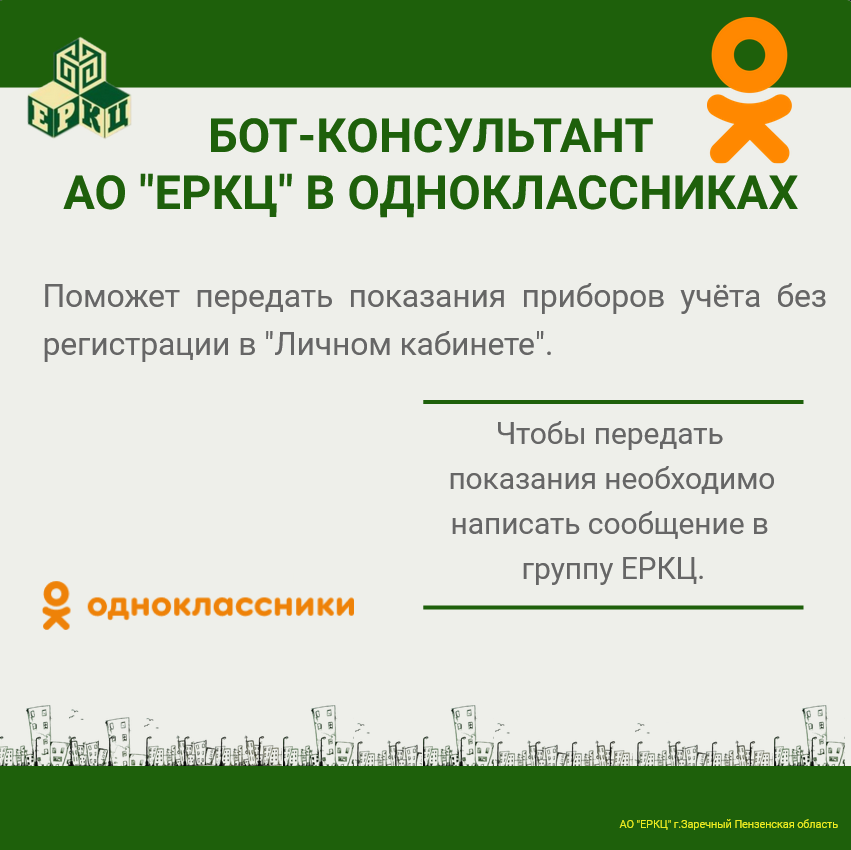 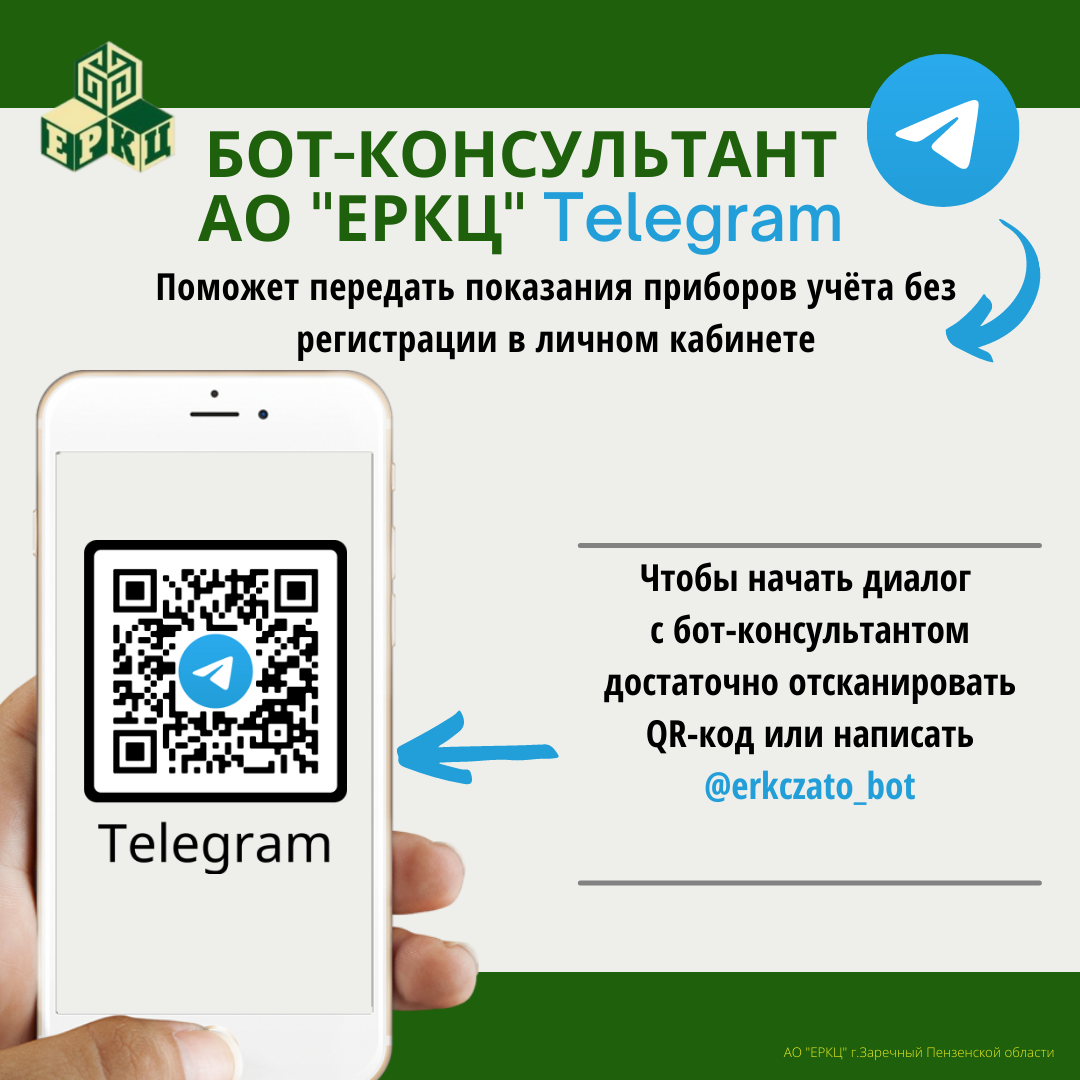 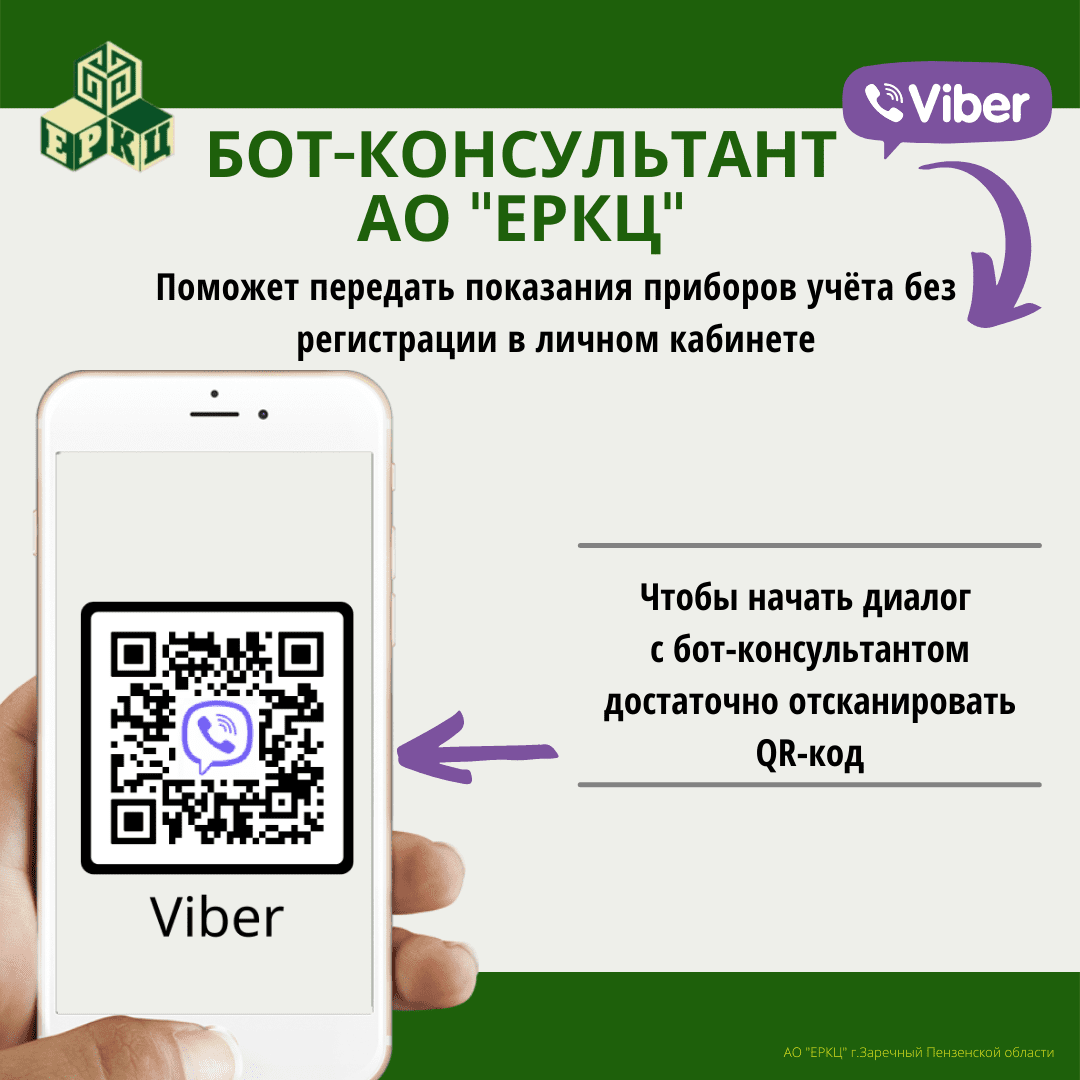 Telegram
Viber
Алиса
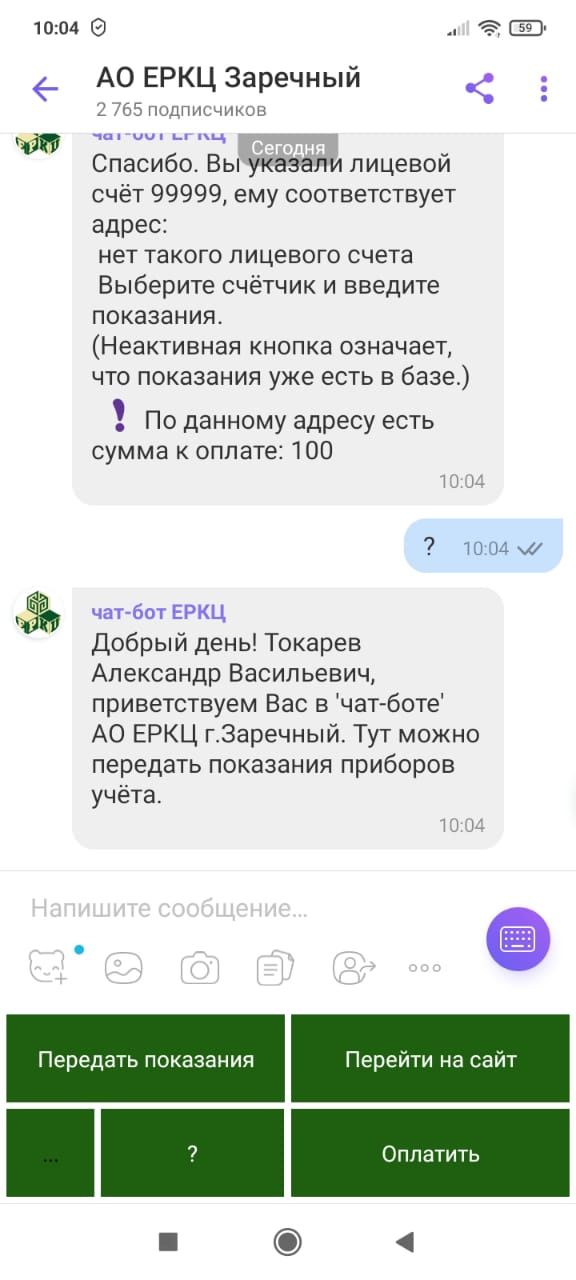 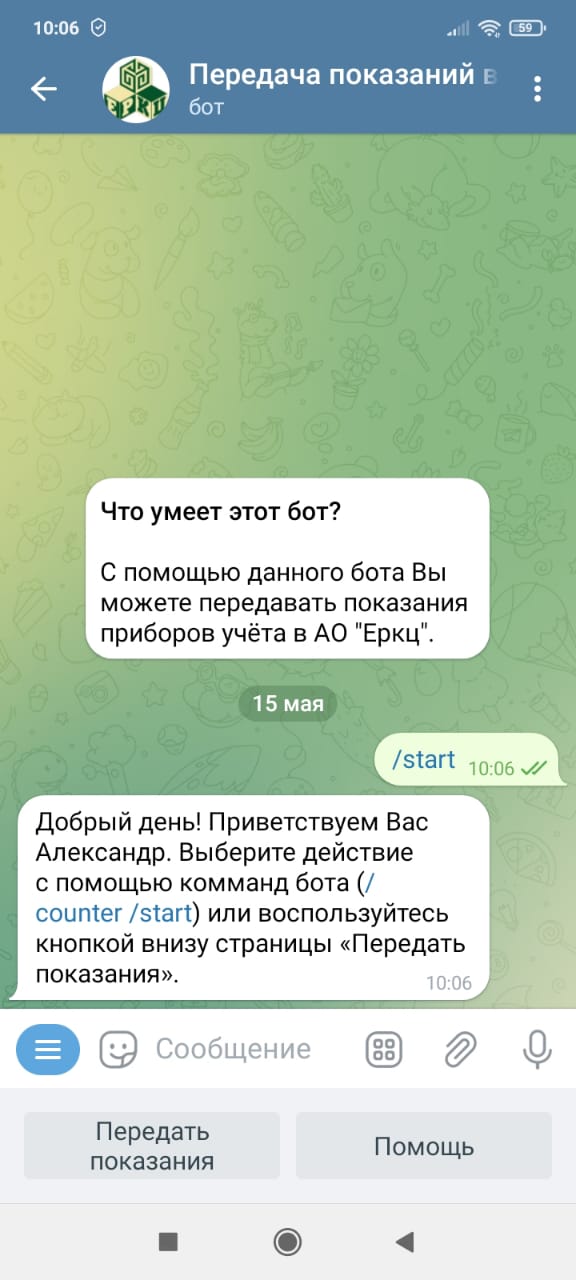 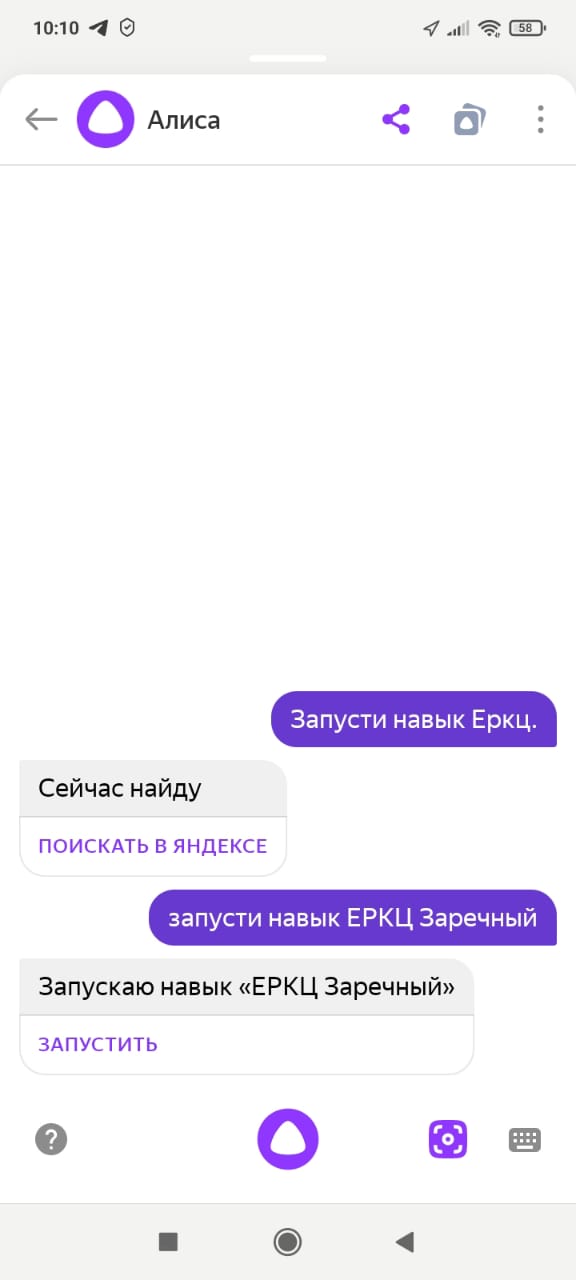 Единый платежный документ
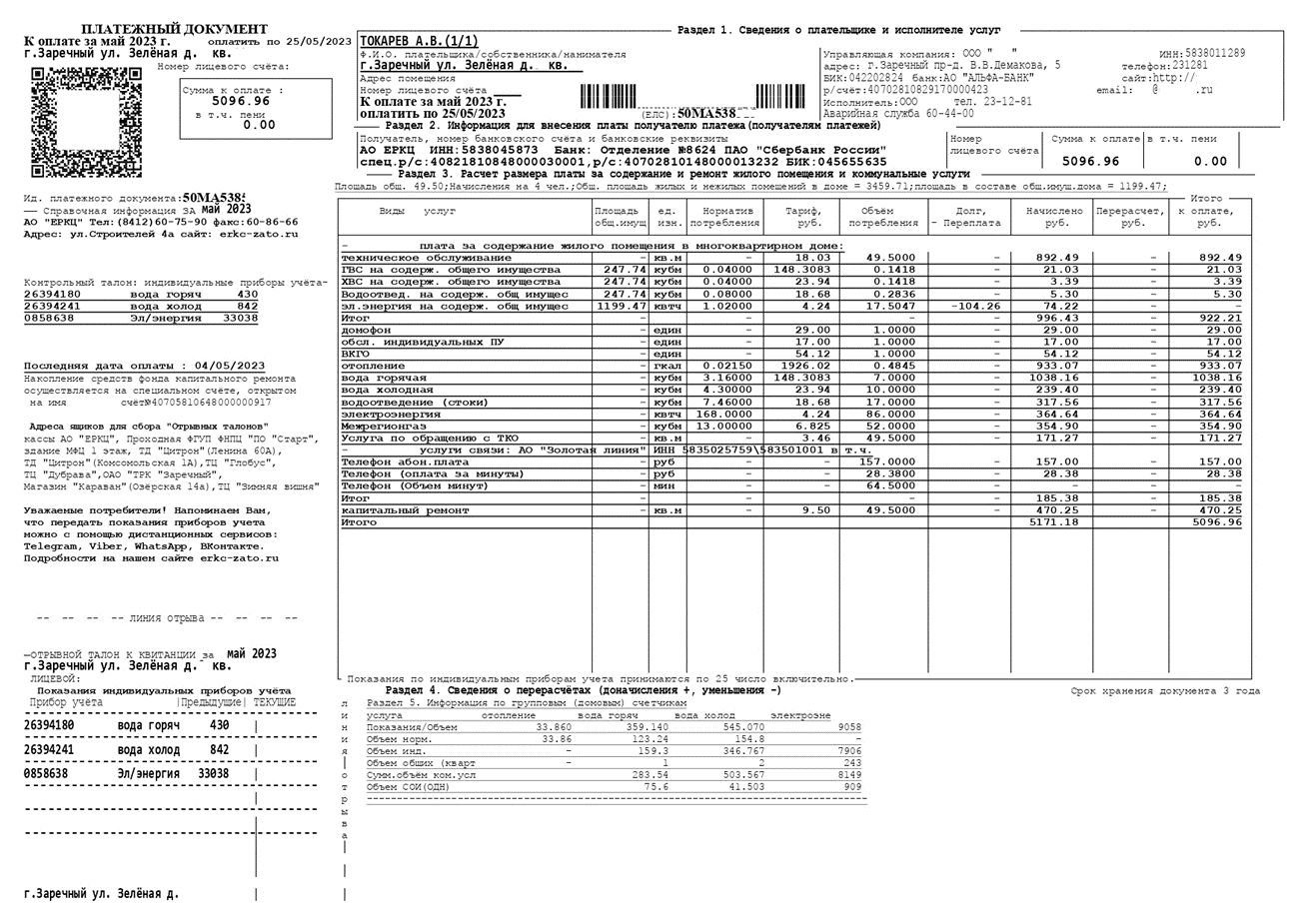 Статистика использования сервисов за январь - апрель 2023 года
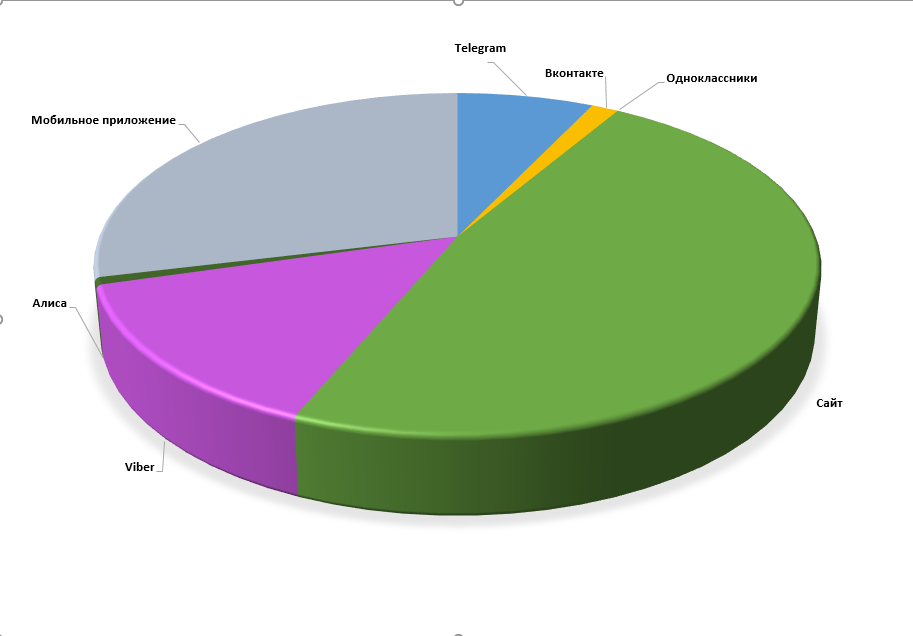 Результаты внедрения практики
Возможность оплатить сразу все услуги в одном месте
Доступность любых форм оплаты 
Собираемость выросла до 99%
Получение средств поставщиками услуг своевременно и в полном объеме
Возможность в одном месте (ЕРКЦ) гражданам получить полную и достоверную информацию о жилищно-коммунальных услугах
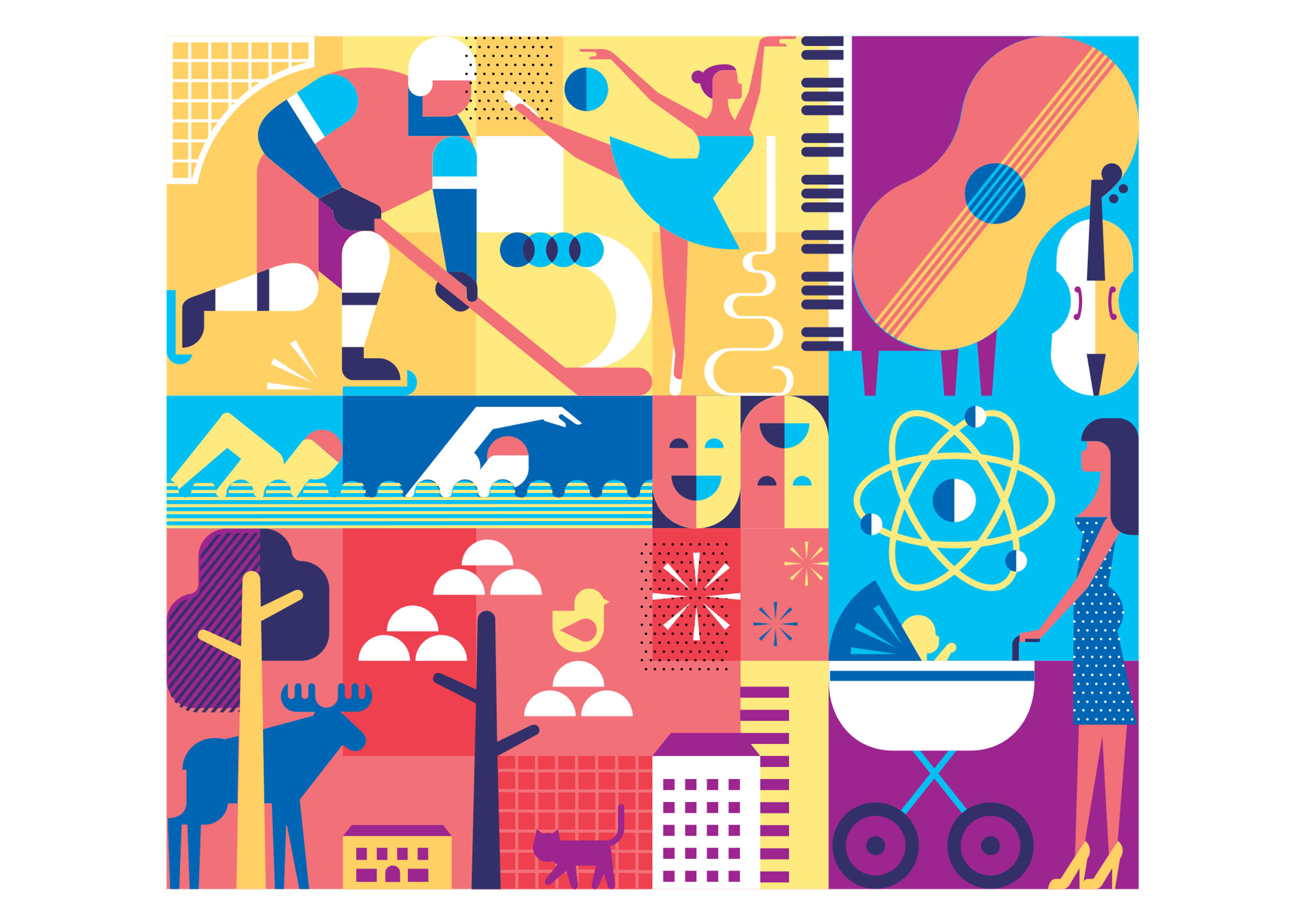 Открой для себя
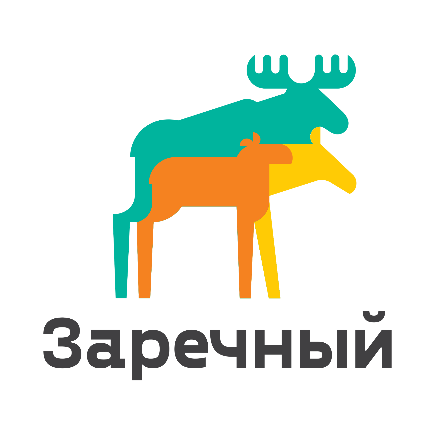